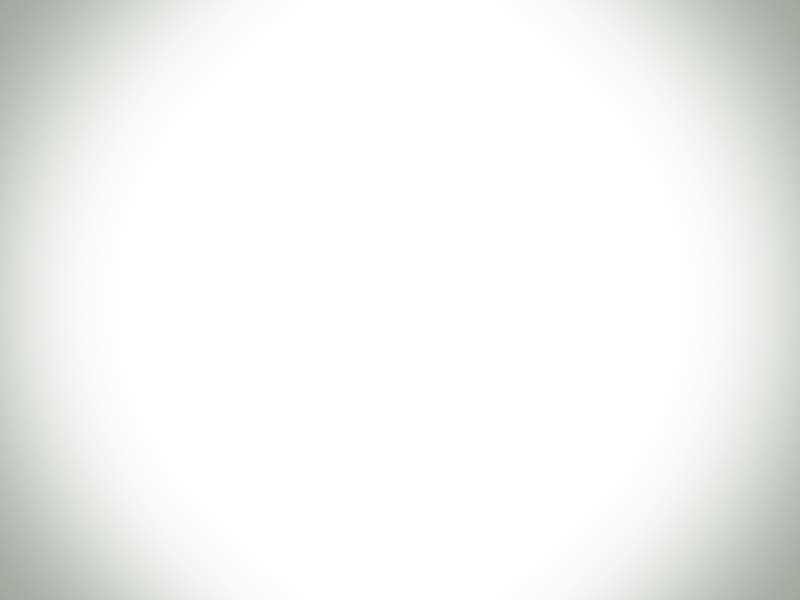 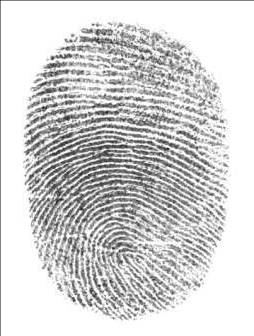 Presentation:
Innovations In Performance Management
Agenda
About Us

Breakthrough Performance Management Strategies
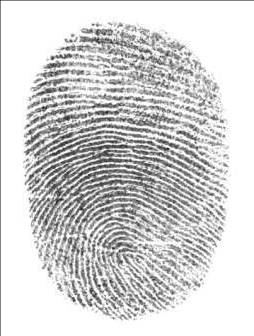 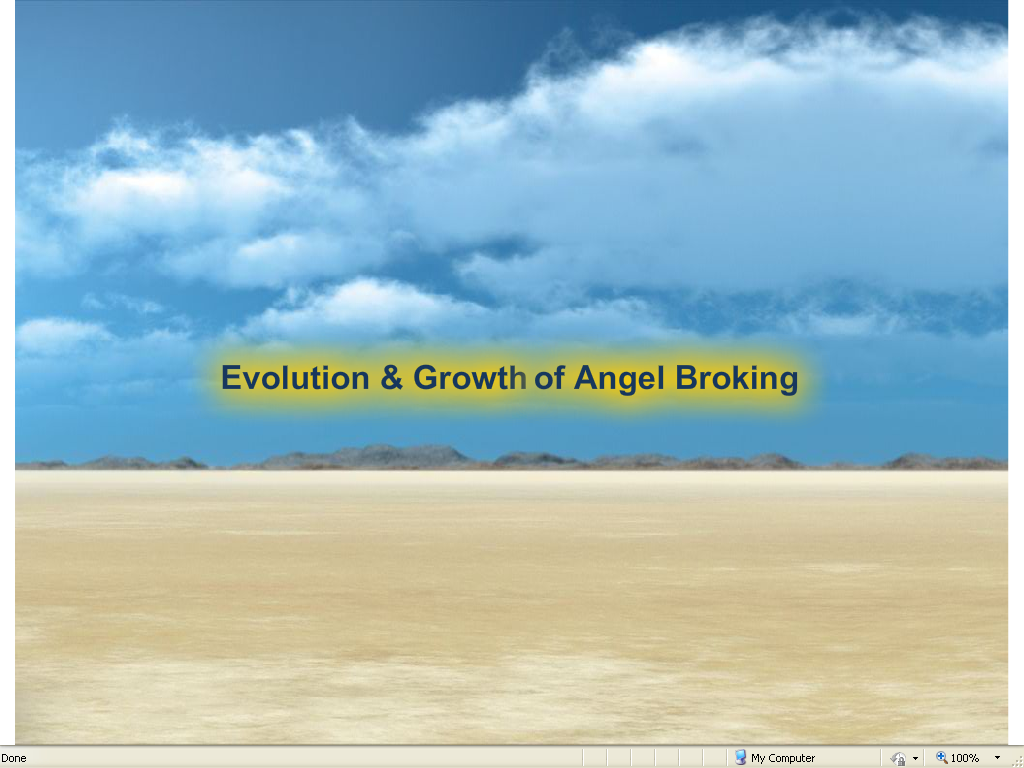 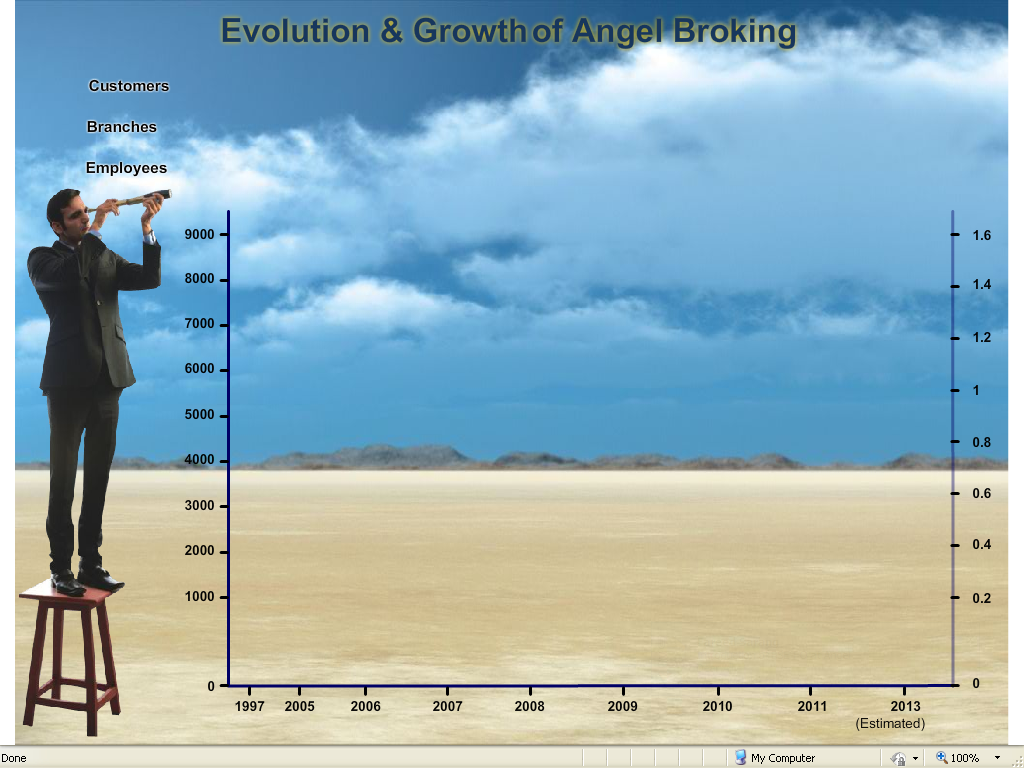 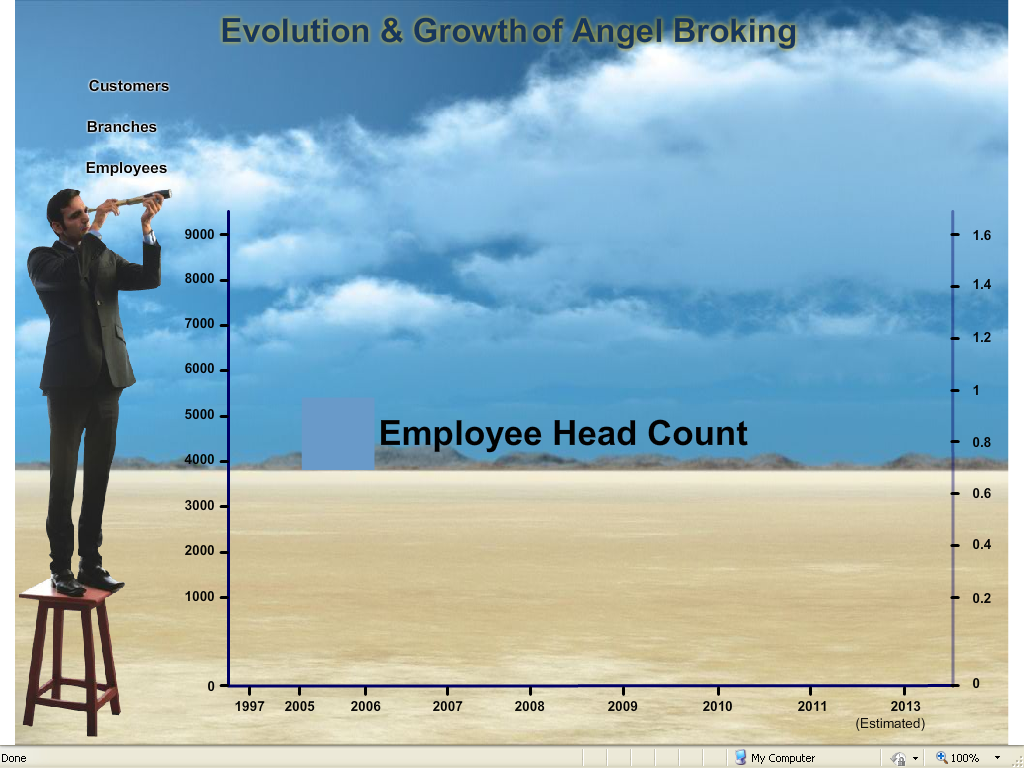 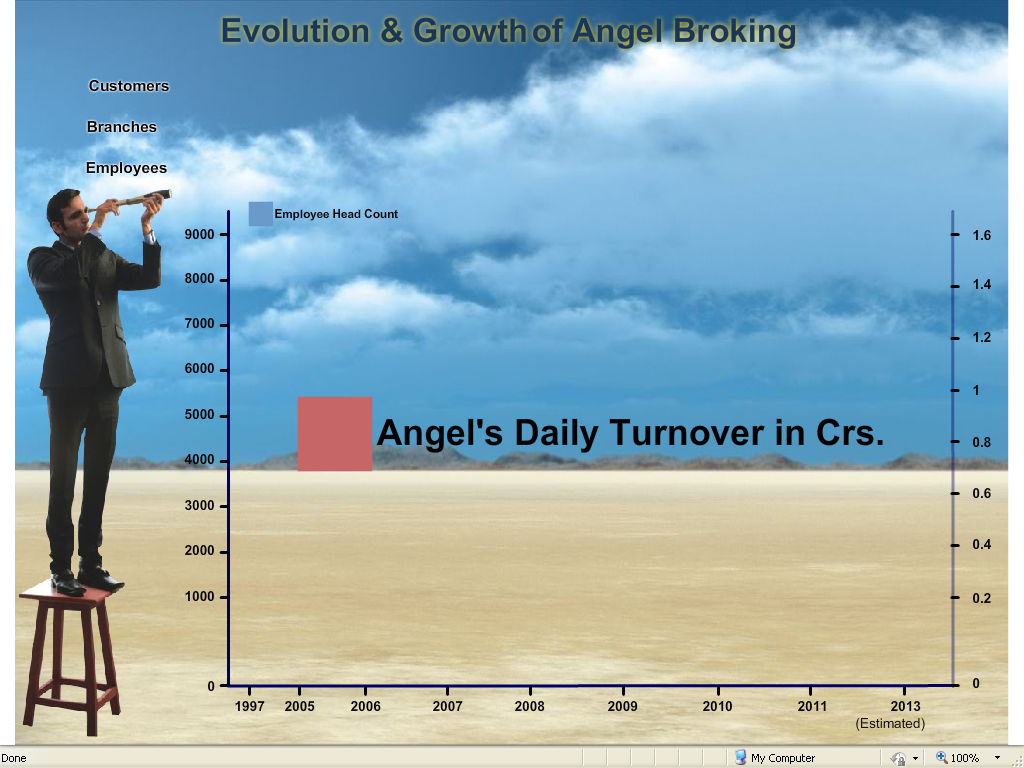 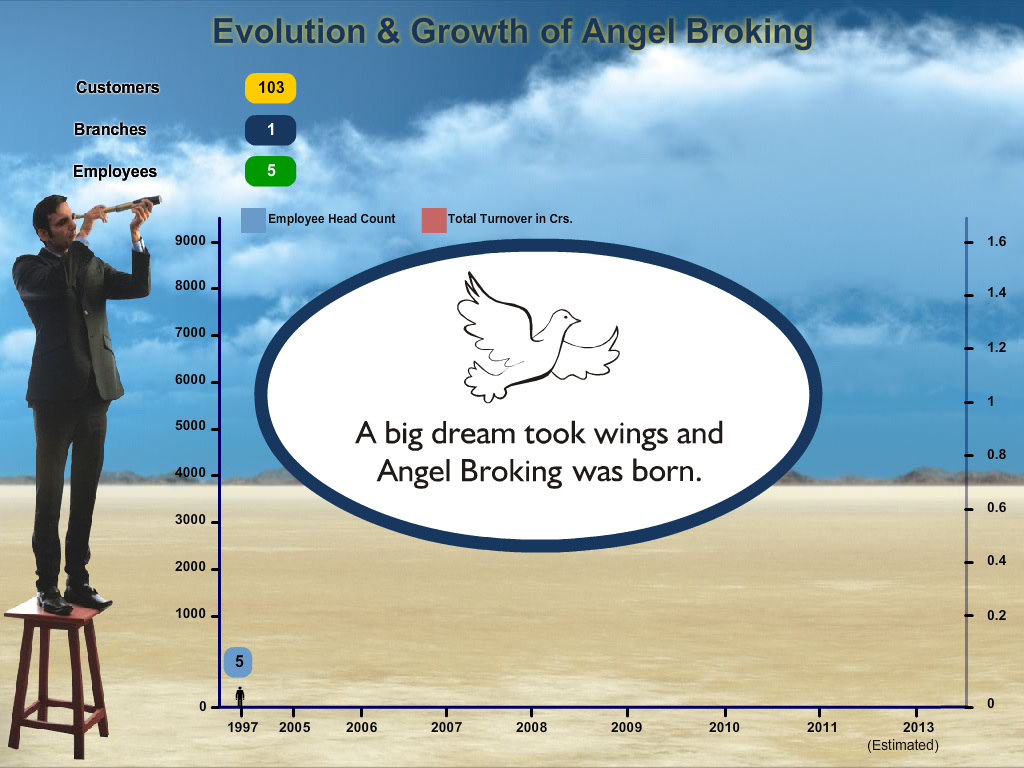 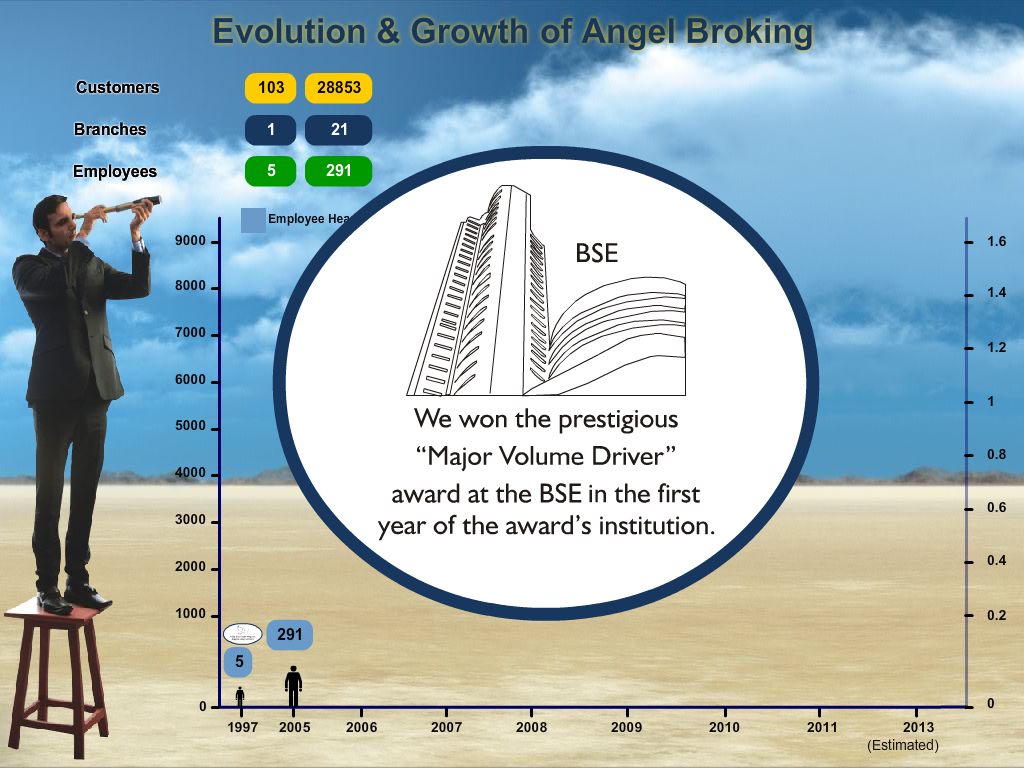 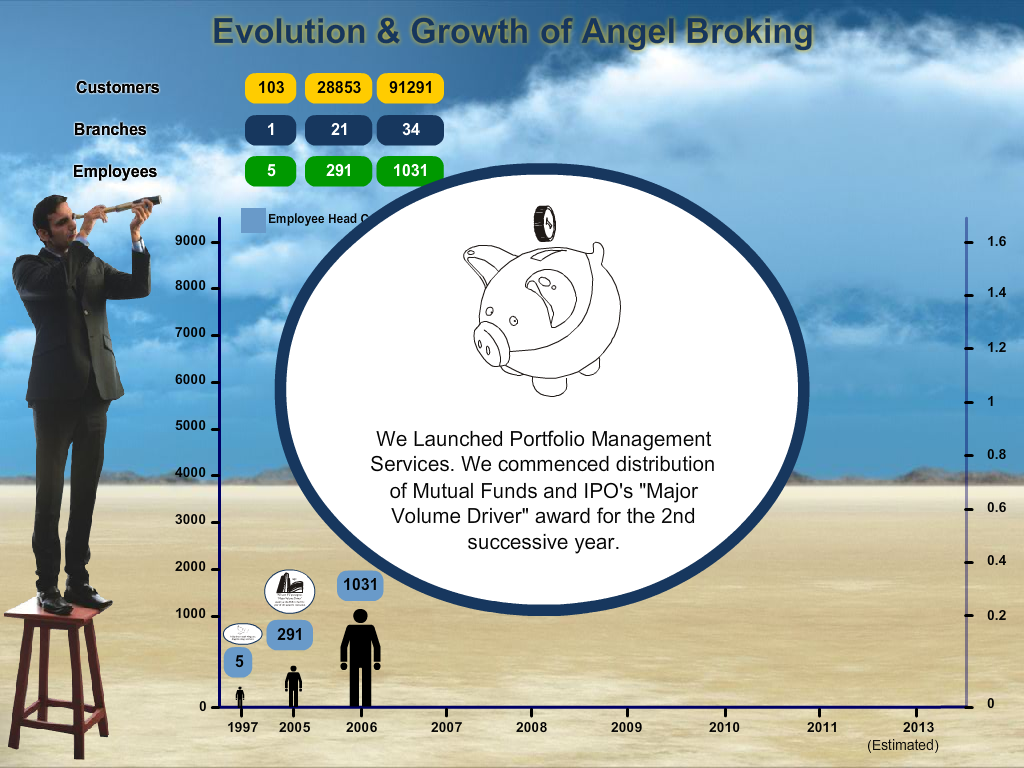 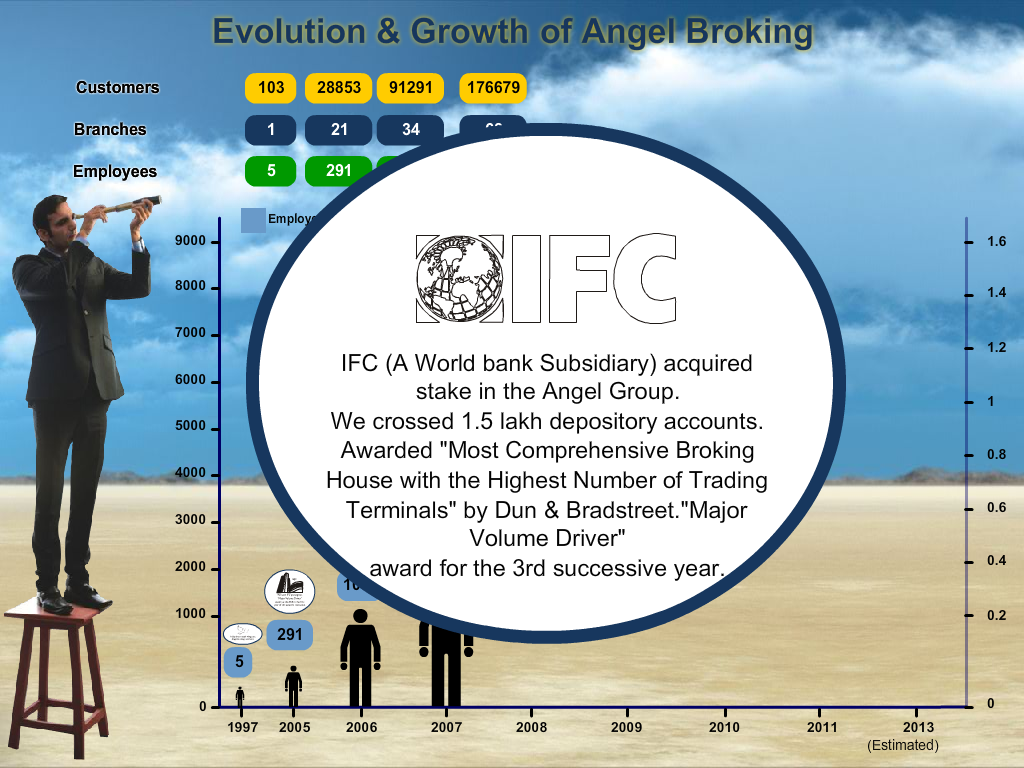 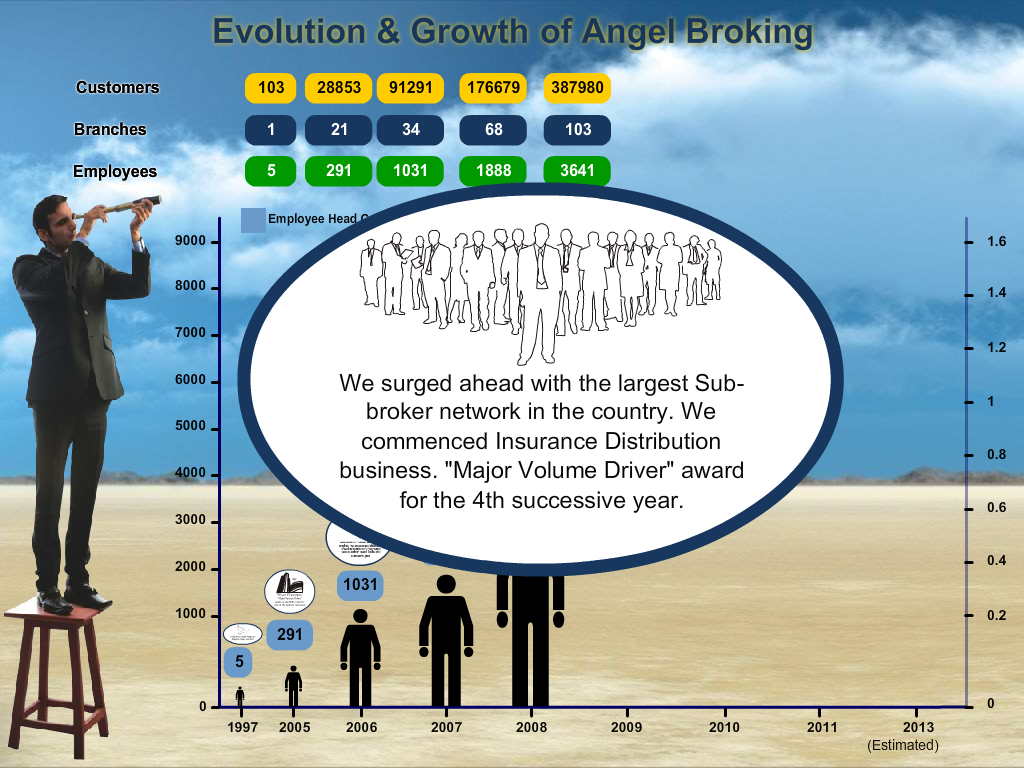 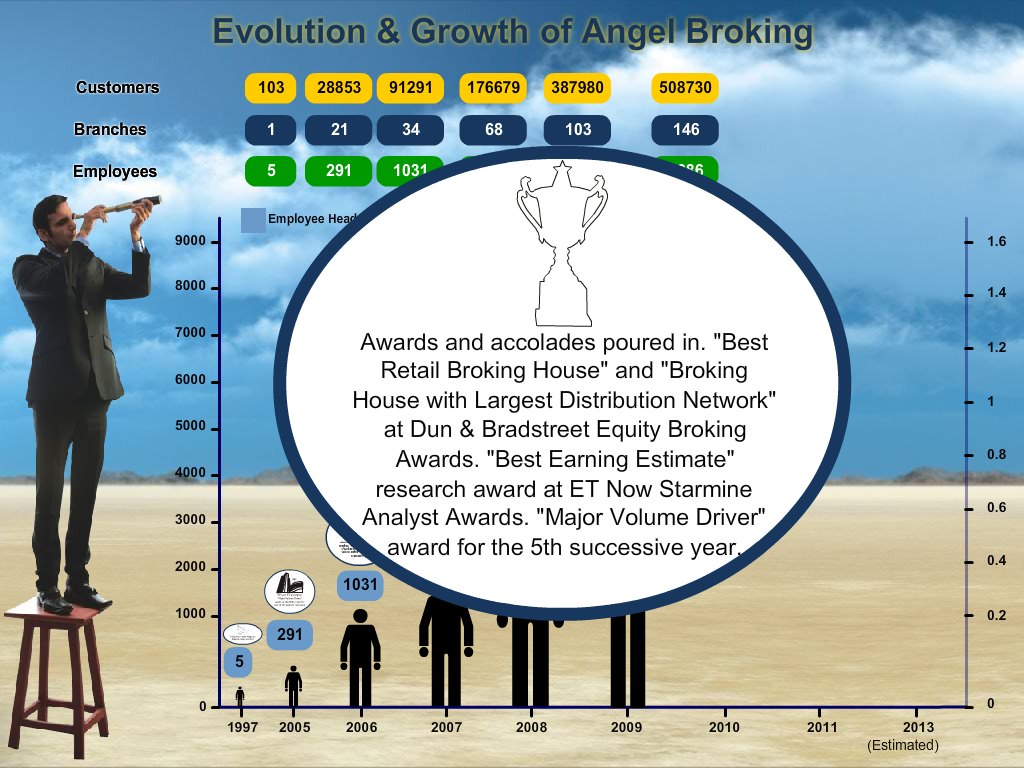 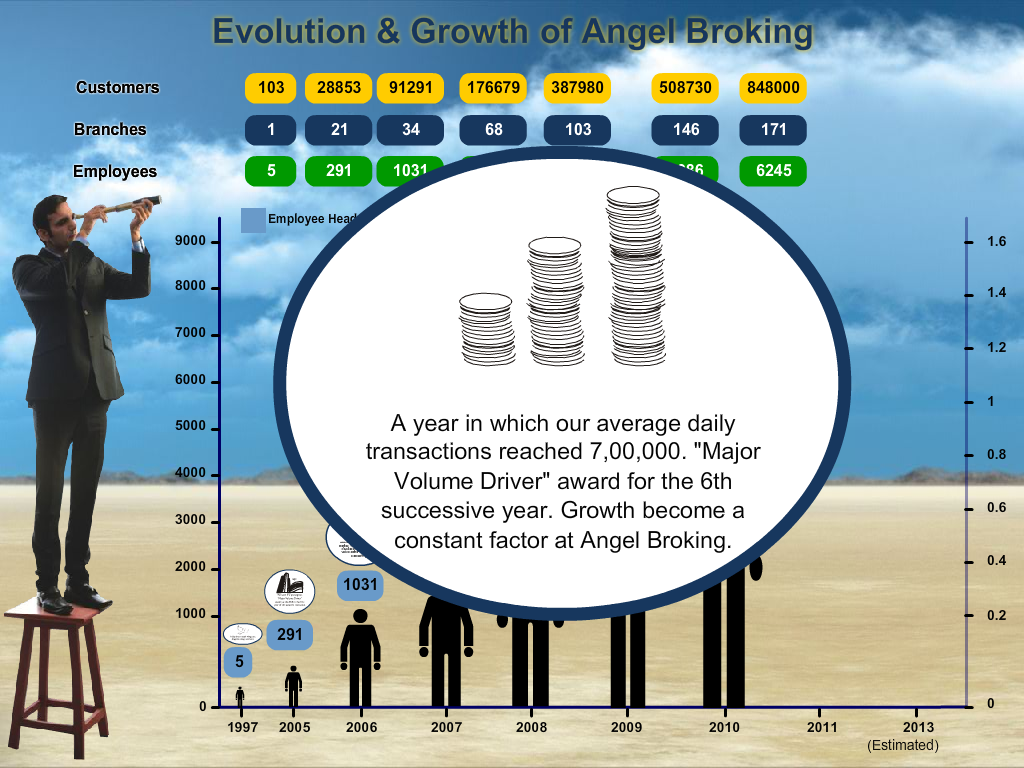 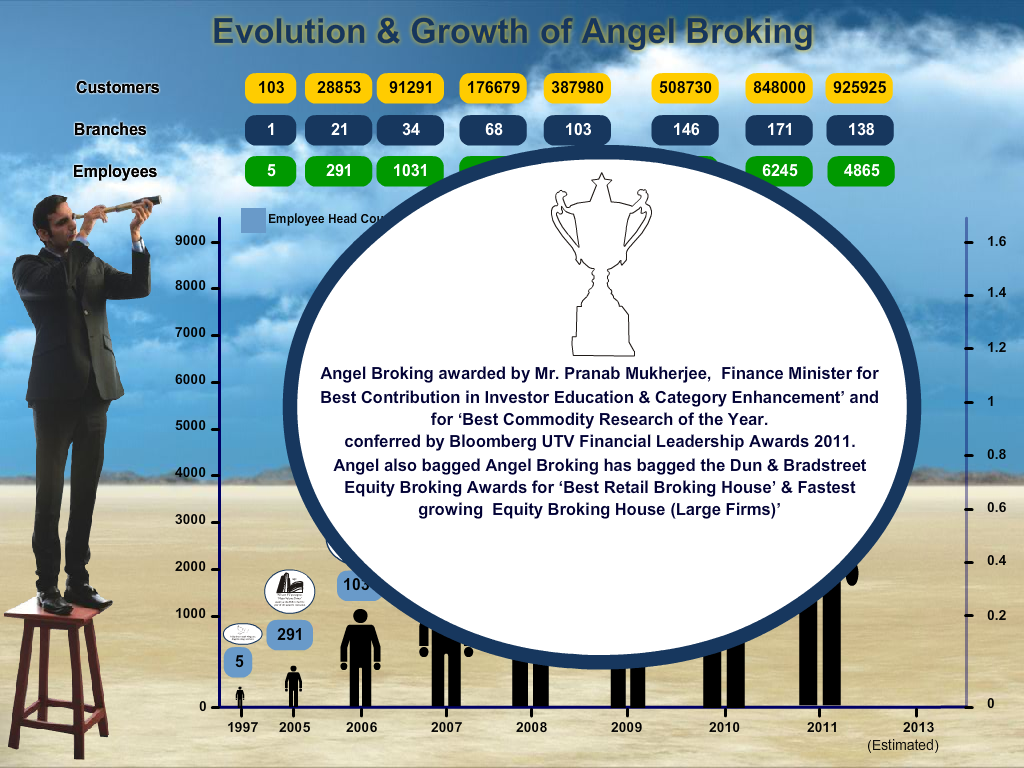 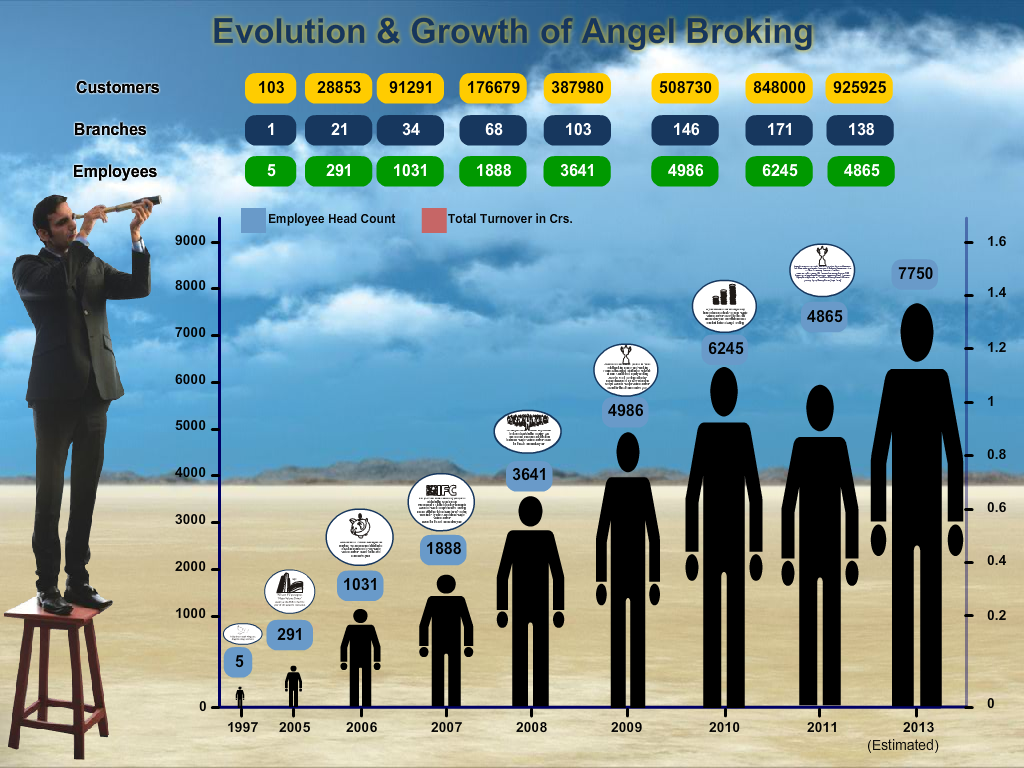 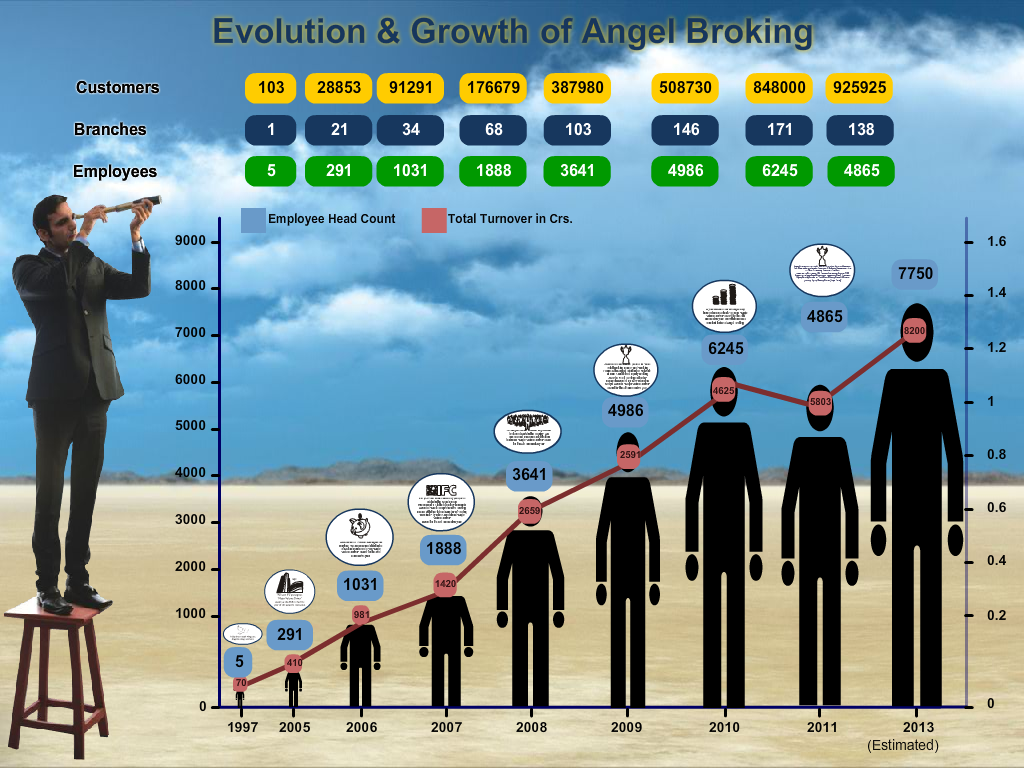 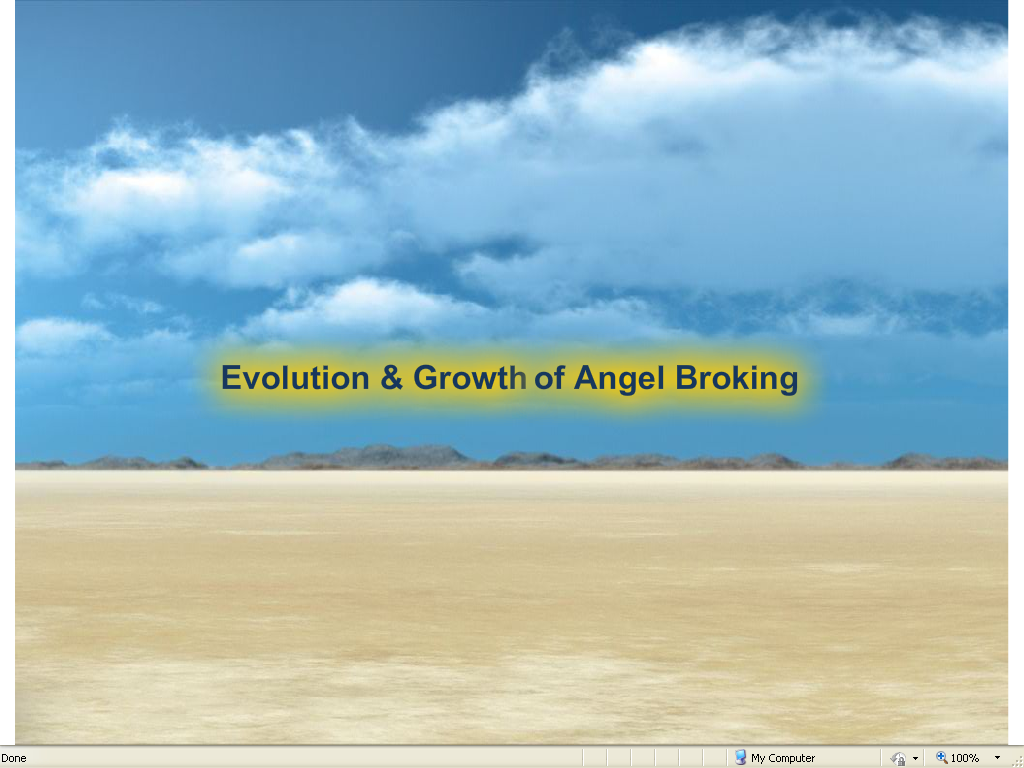 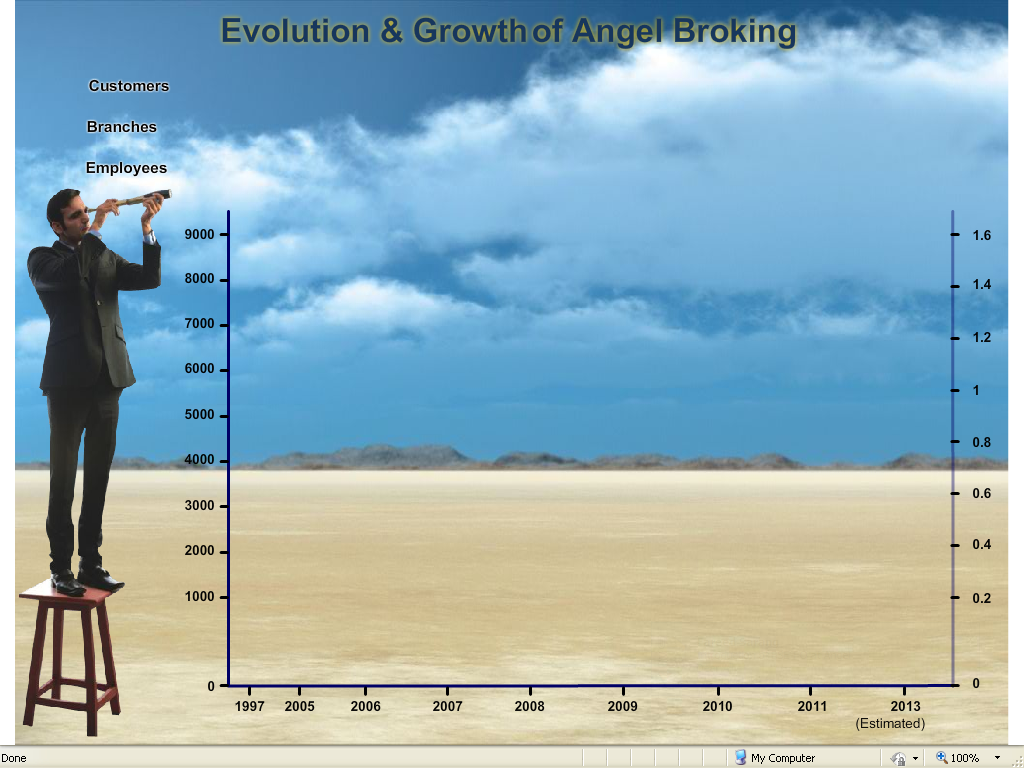 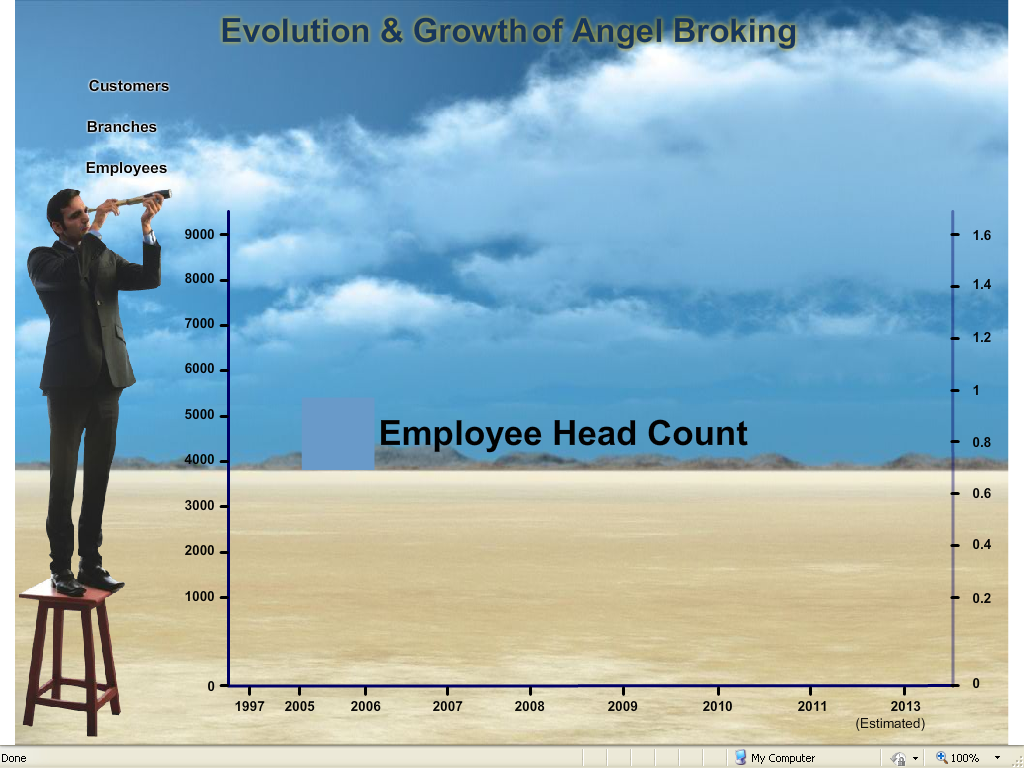 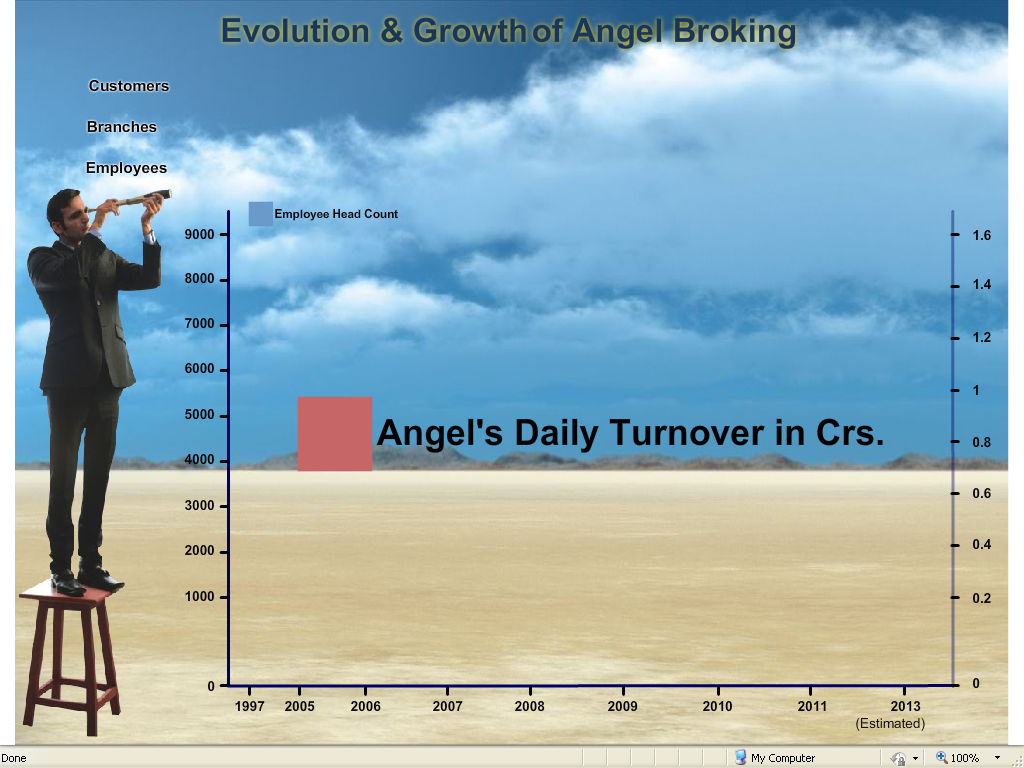 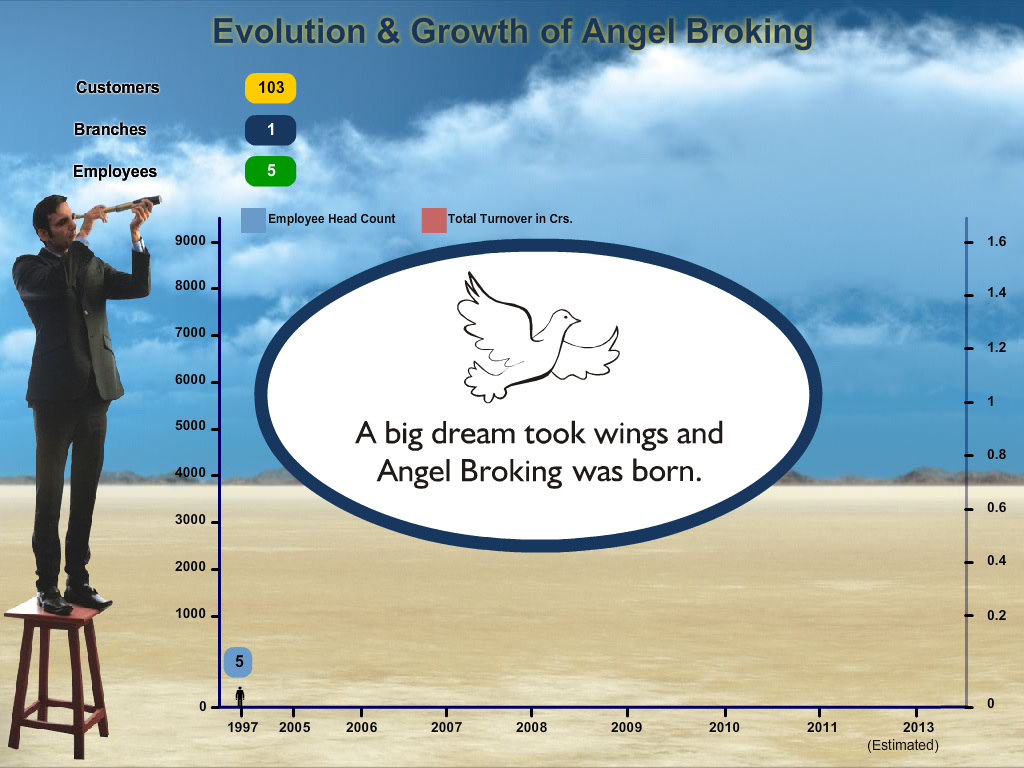 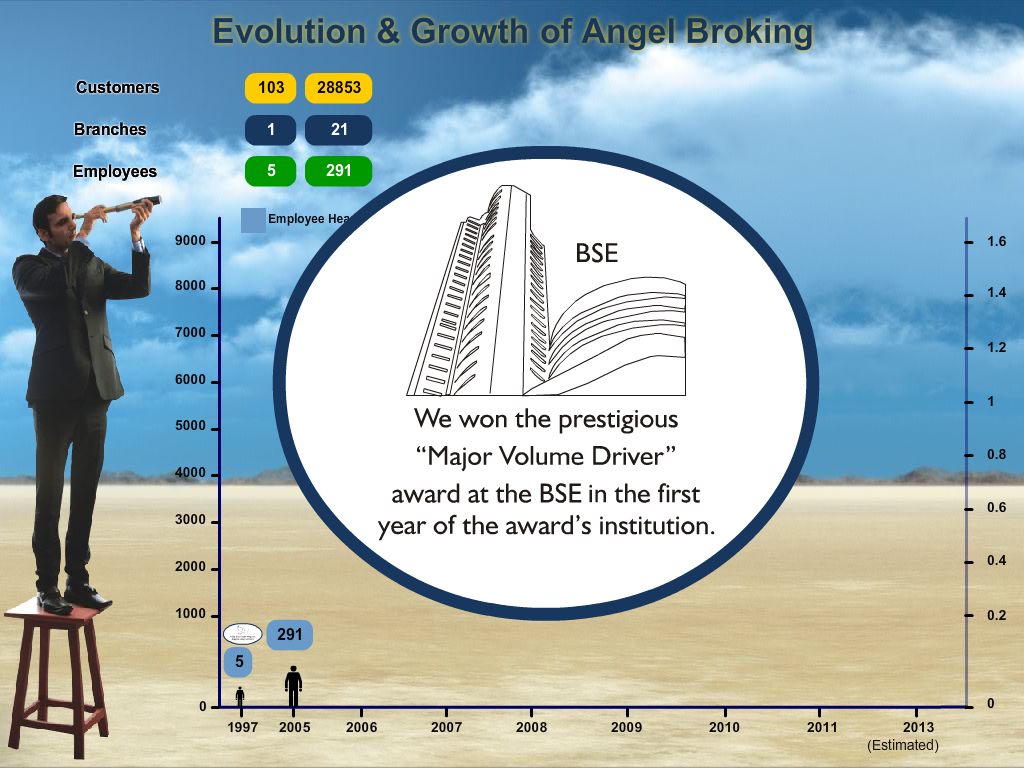 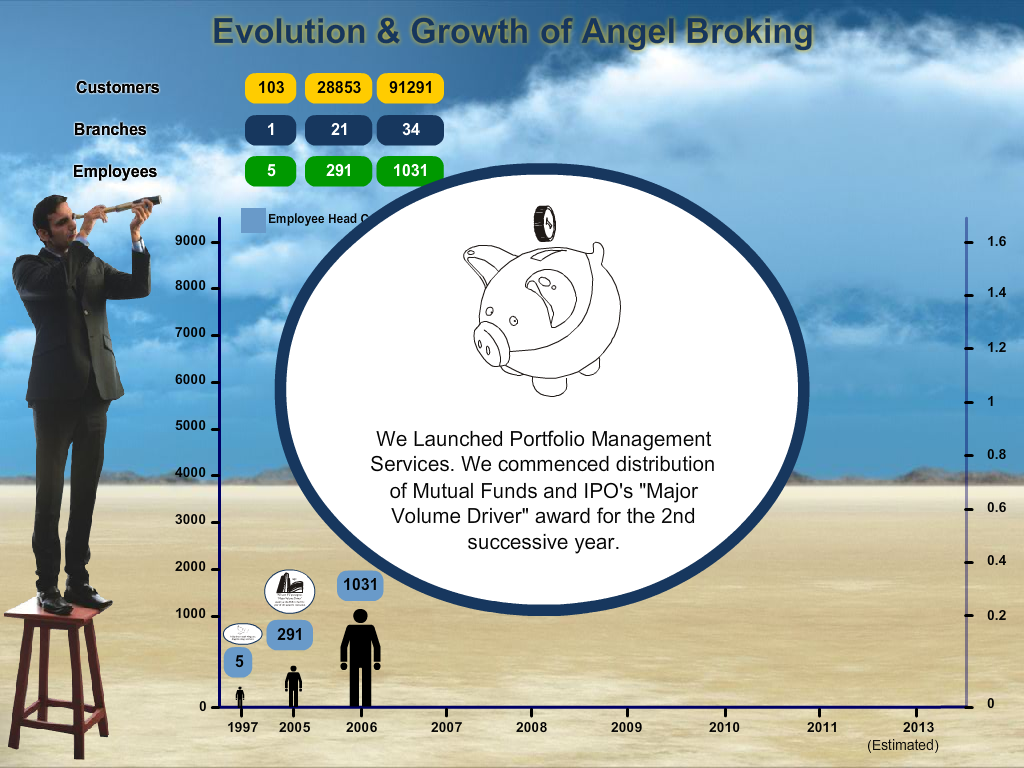 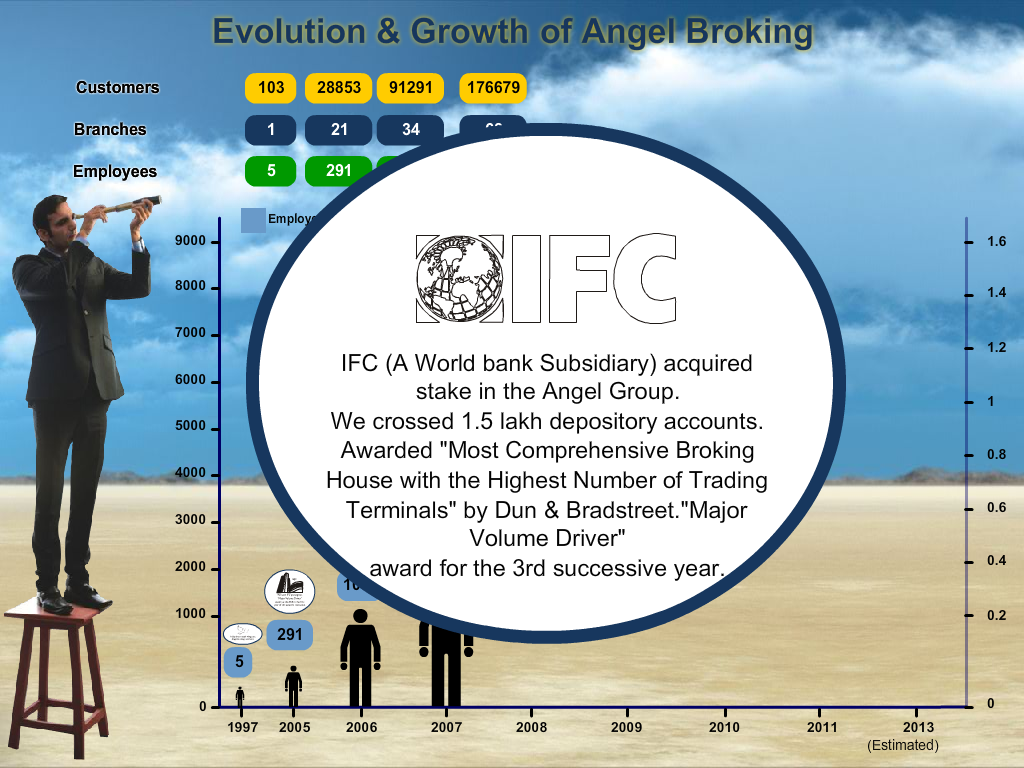 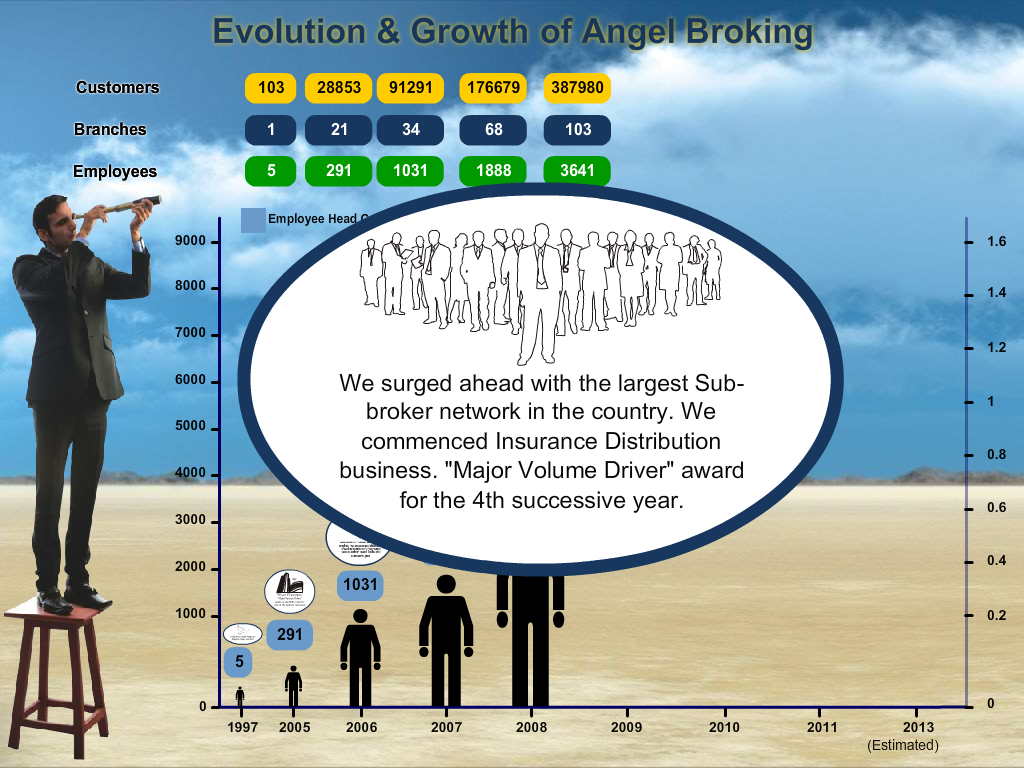 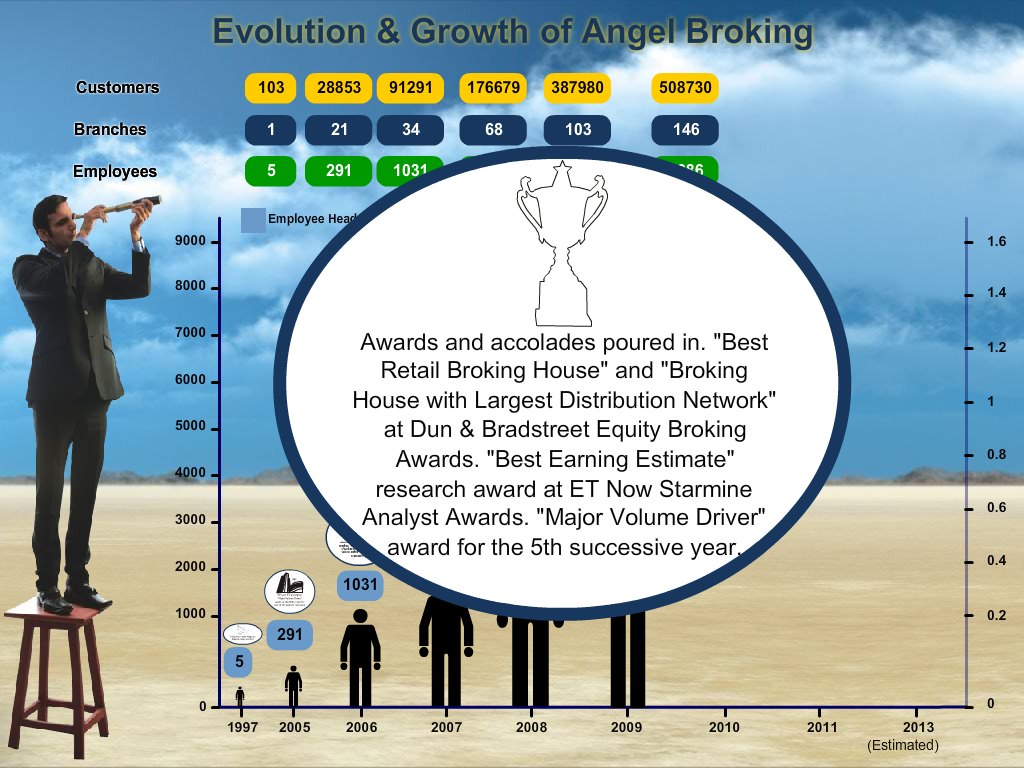 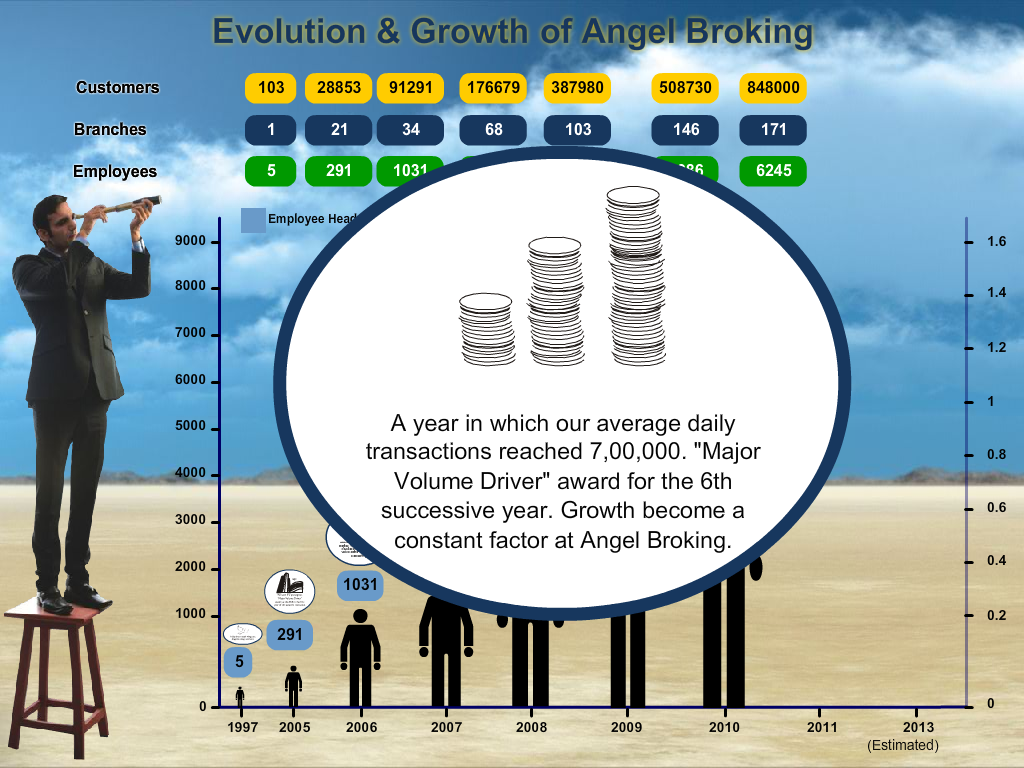 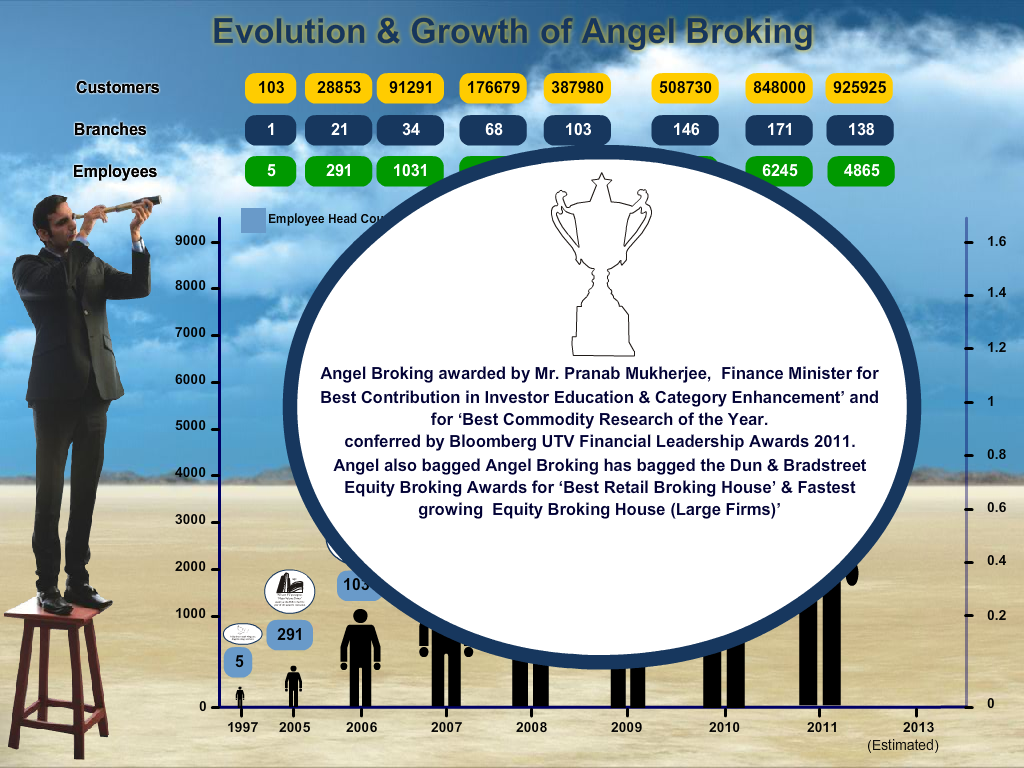 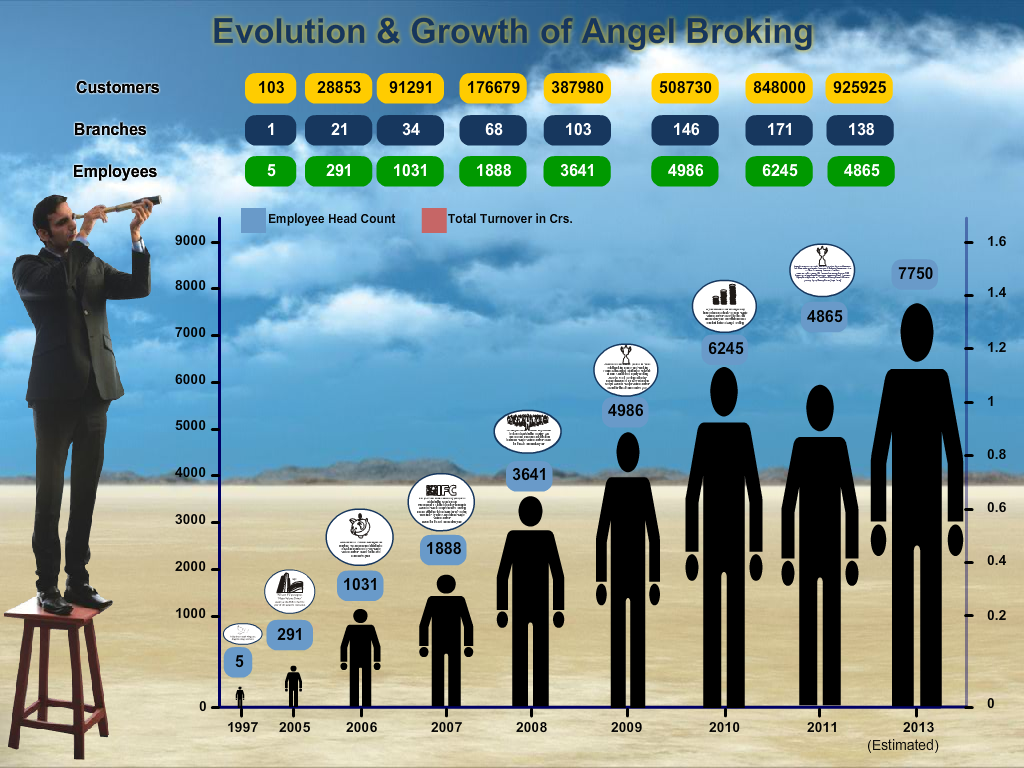 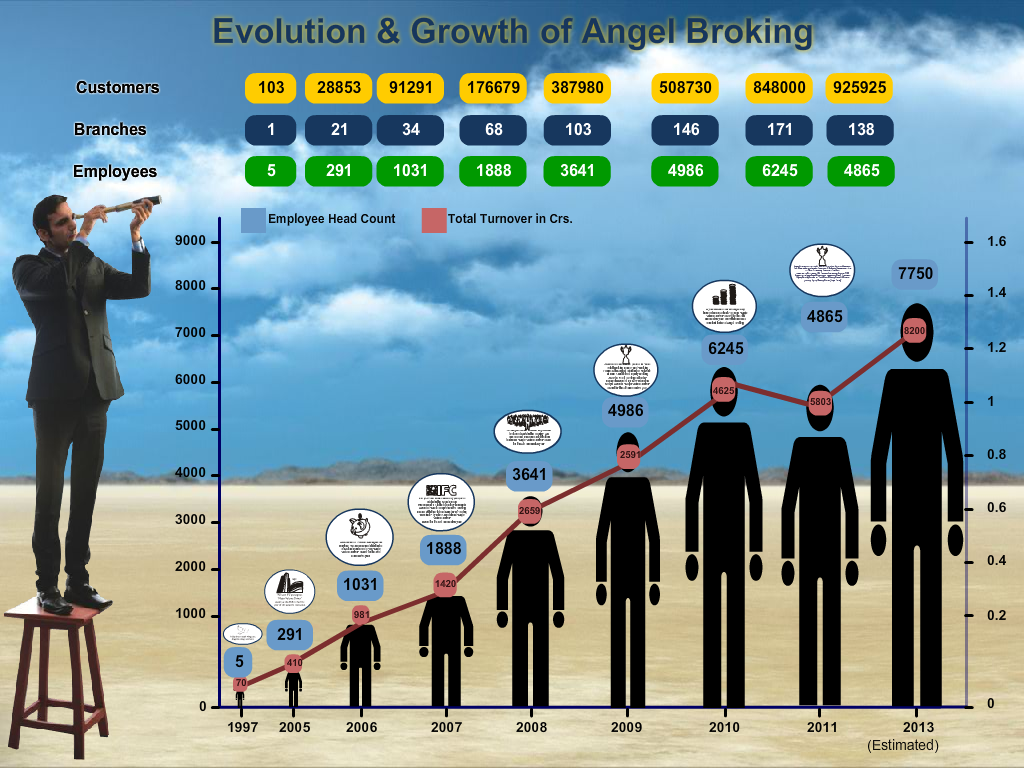 Agenda
About Us

Breakthrough Performance Management Strategies
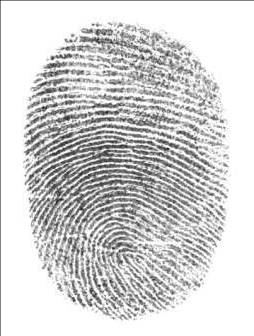 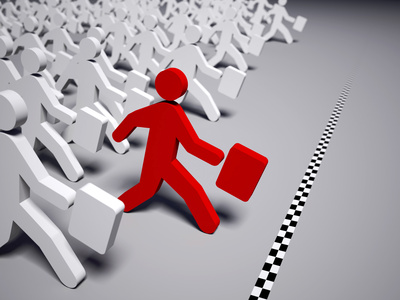 Interpreneurship
‘In-sourced Entrepreneurs’
The PMS Pyramid
Promoter
Board Level (Balance Scorecard – 5 year rolling)
Senior Management (Balance Scorecard)
Interdependence
MANAGEMENT SUPPORT
(Career Progression Plan)
What do I  get & give?
BASIC NEEDS (Credit System)
What do I get?
Breakthrough PMS strategies
Credit  System based PMS
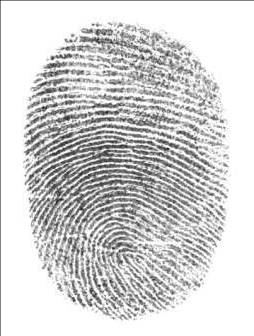 Sales
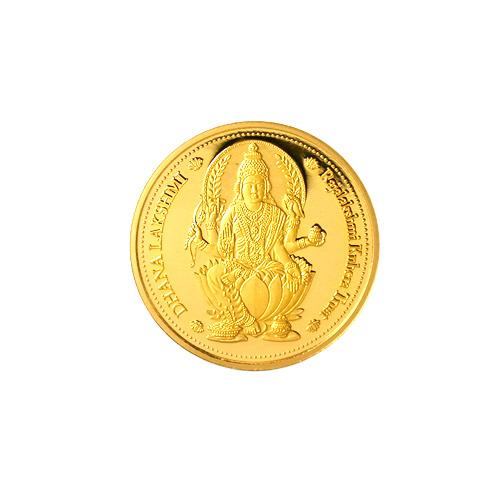 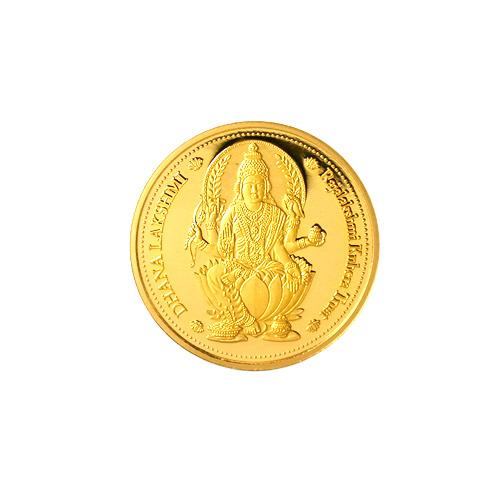 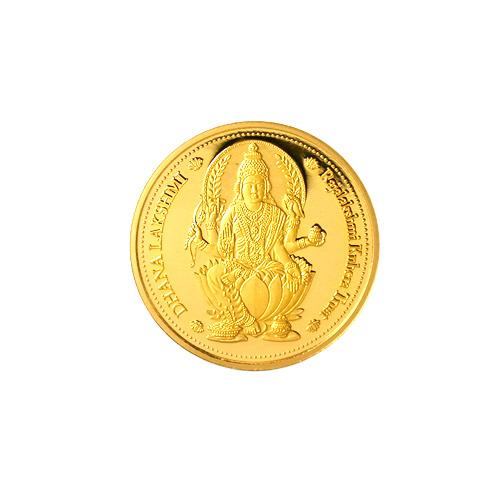 Additional 3 Accounts
7200 `per month
86400 ` Annual Incentive
35% of Incentives as Increments
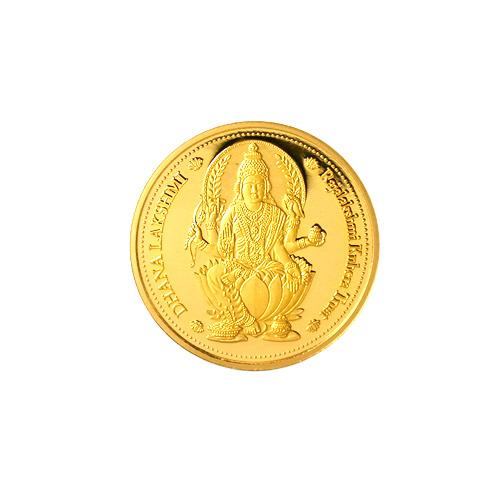 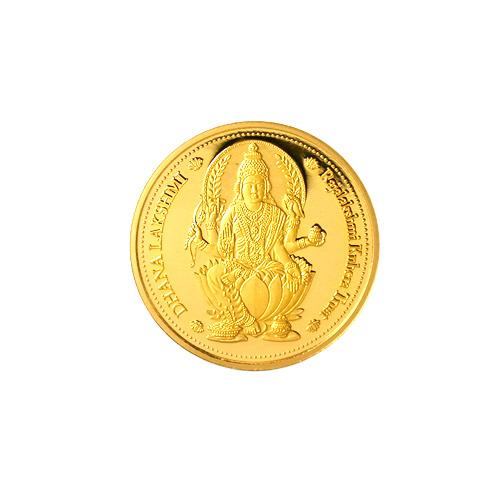 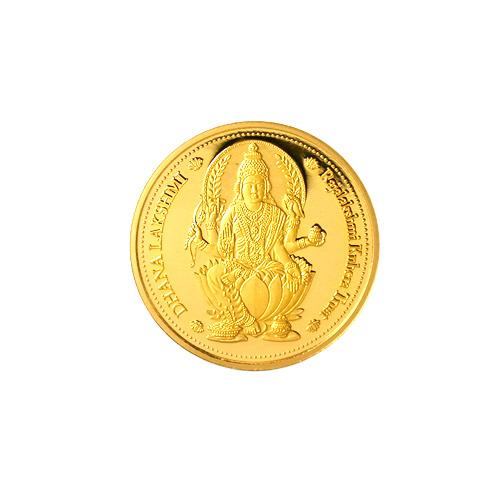 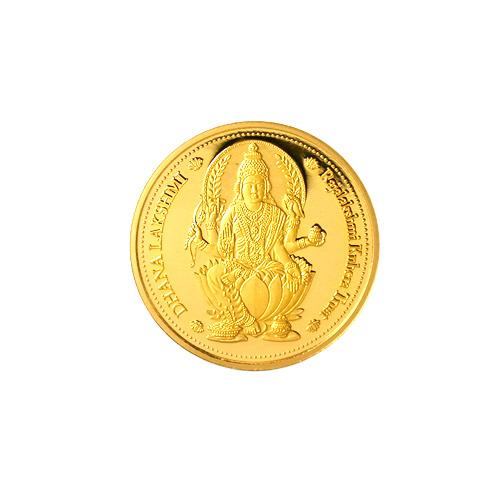 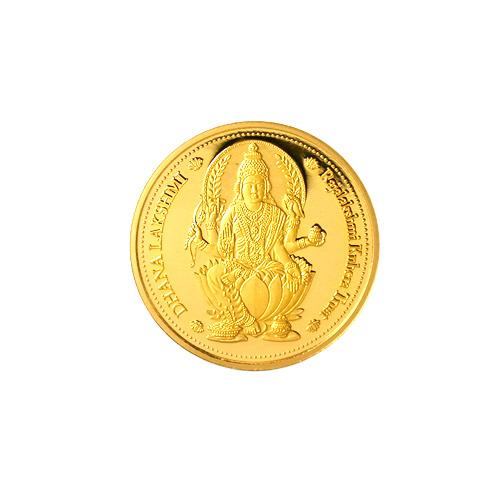 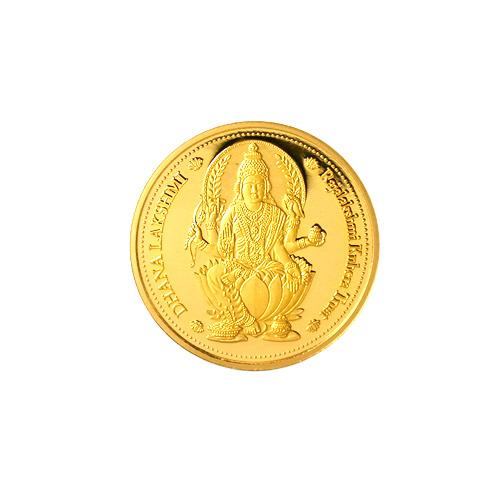 New salary matches next level or role then  next in line for Promotion
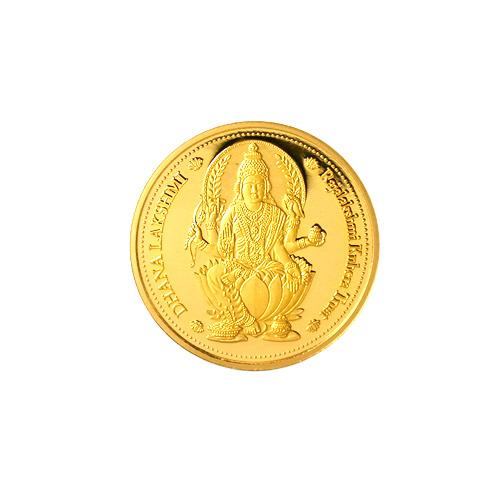 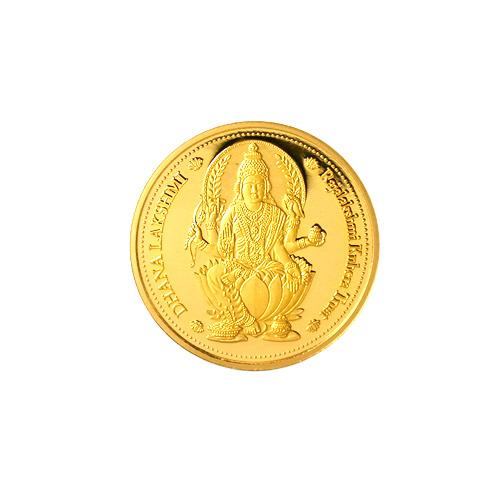 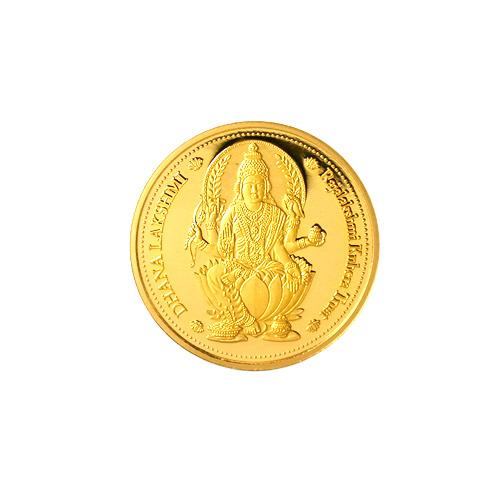 Credit per Account              ` 2400
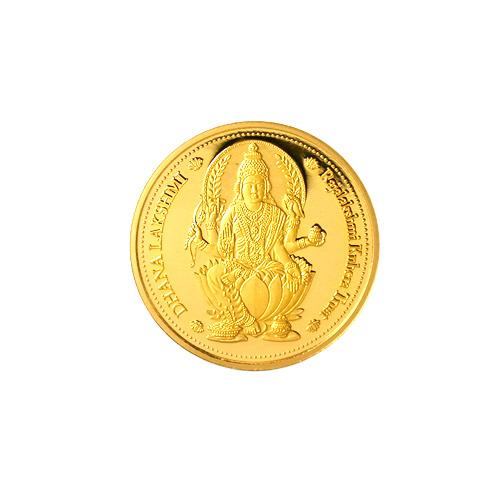 Monthly CTC 
` 9600
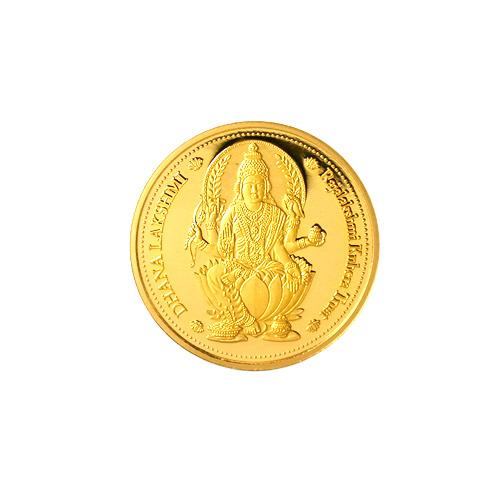 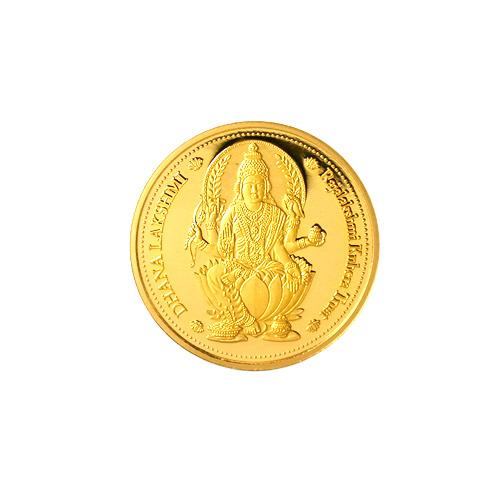 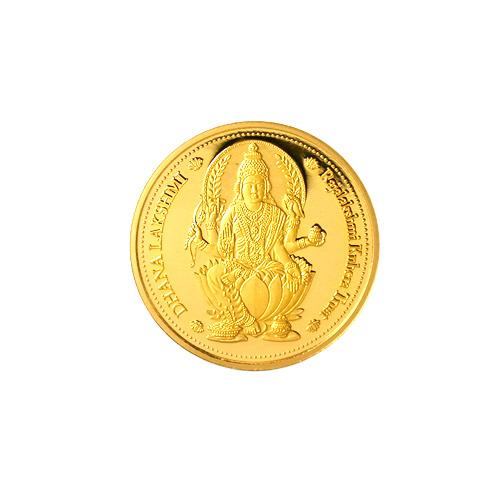 Performance Credit (2960)
Recruitment
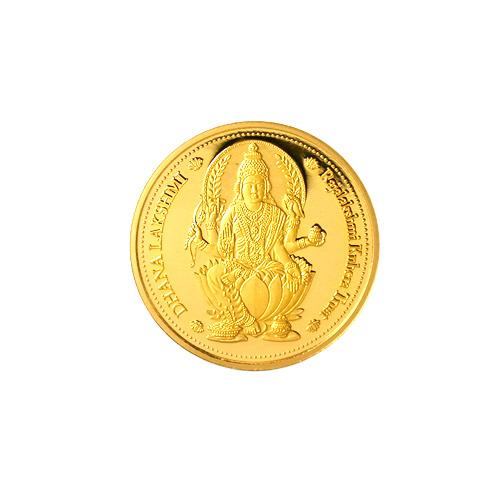 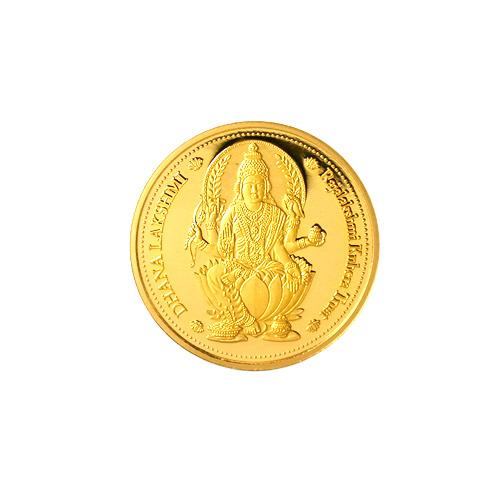 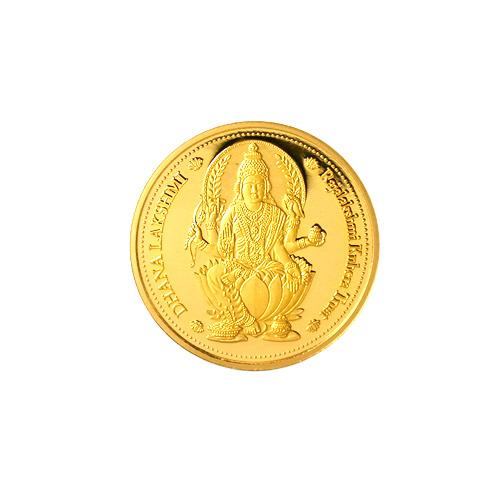 Additional 10hires
7000 ` per month
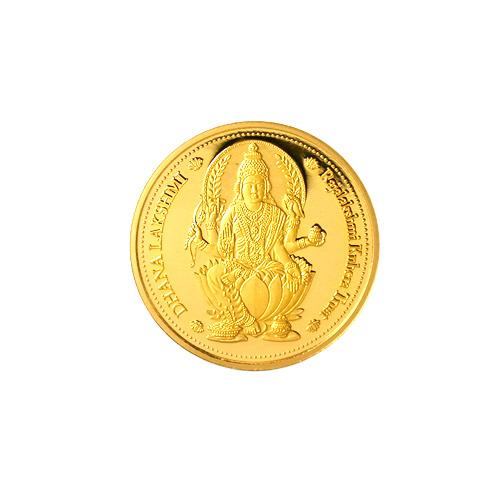 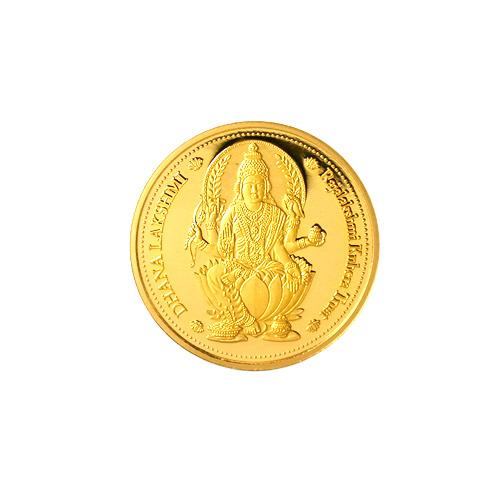 35% of Incentives as Increments
84000 ` Annual Incentive
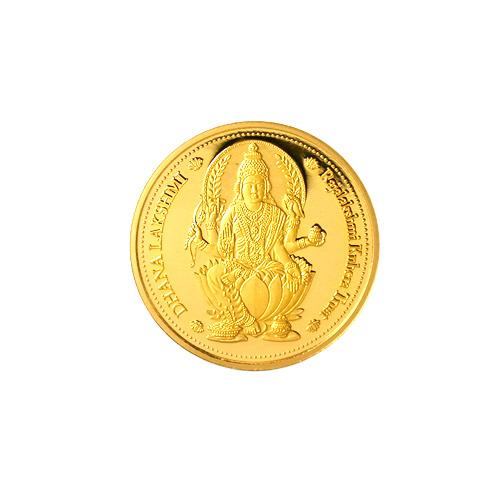 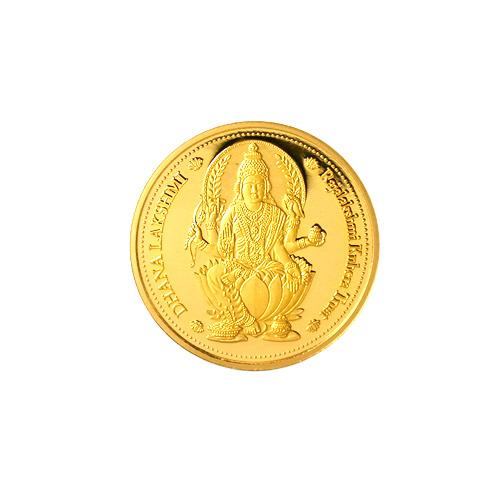 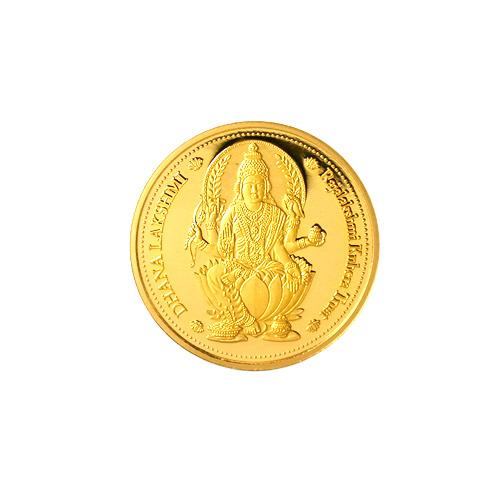 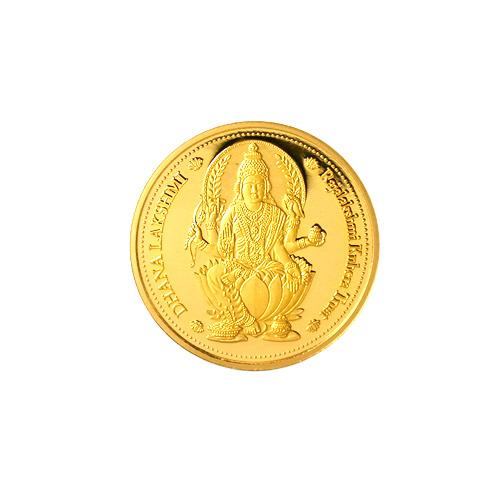 New salary matches next level or role then  next in line for Promotion
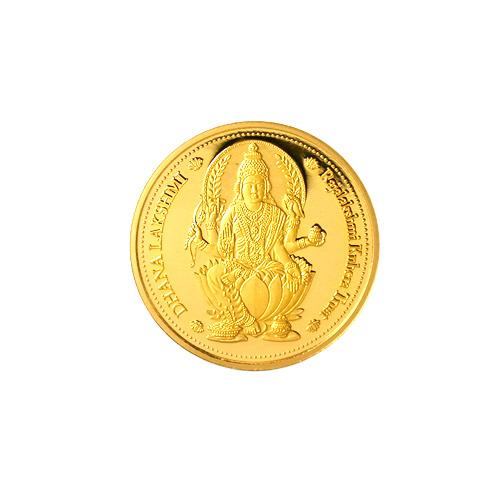 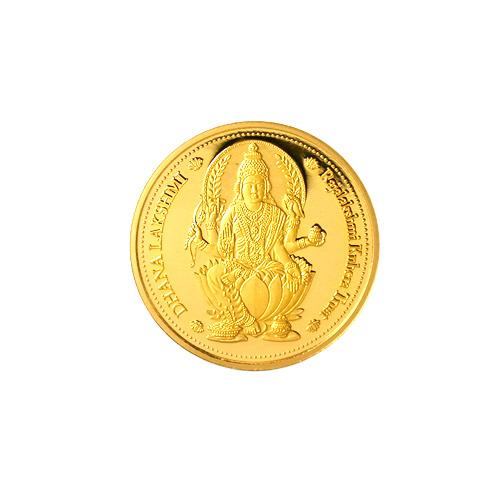 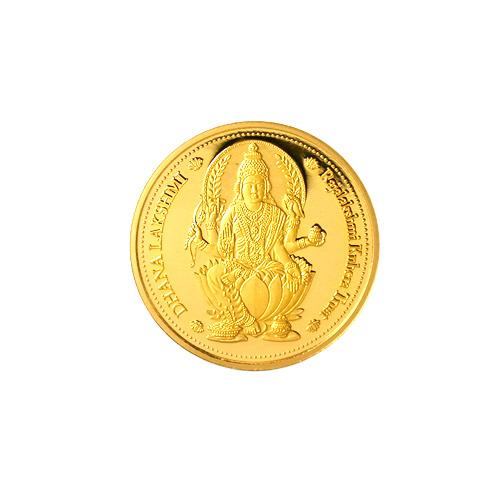 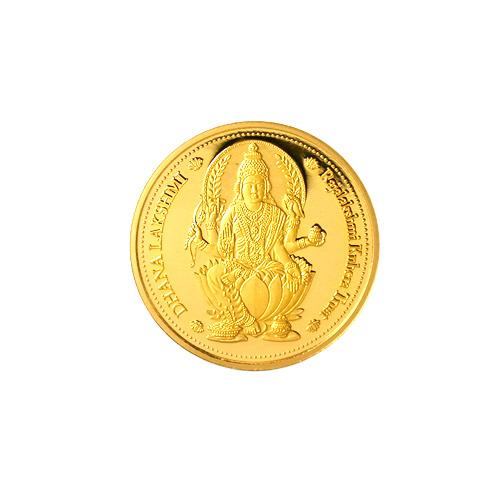 Credit per Hire
` 700
Monthly CTC 
` 14000
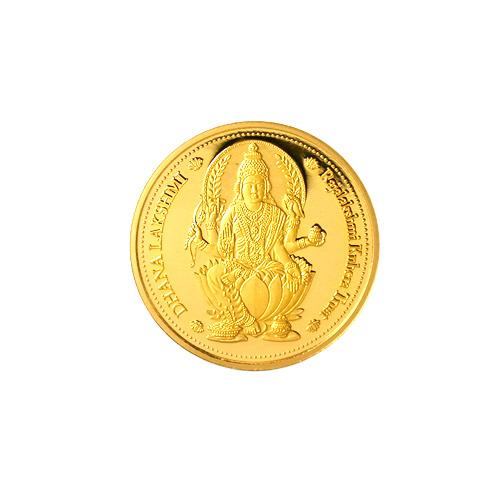 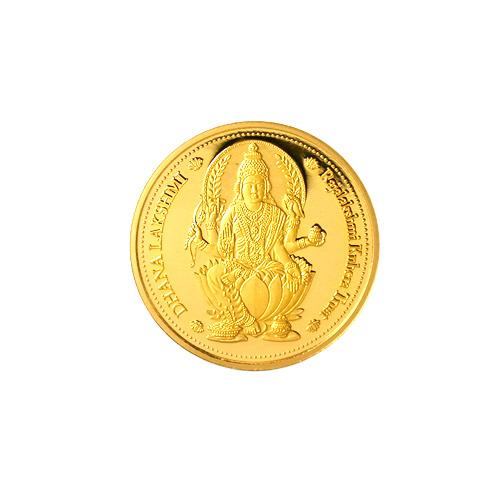 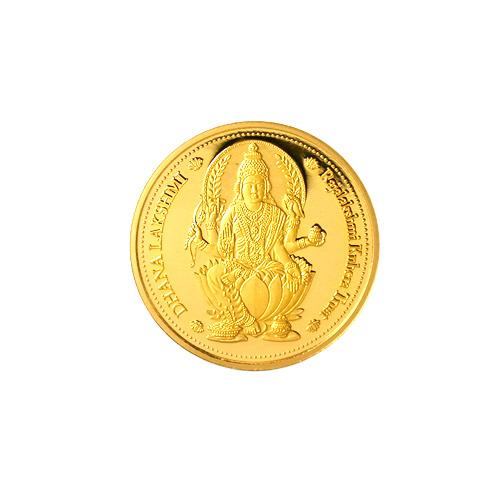 Performance Credit
Summary
About Us

Breakthrough Game Changers

Credit based PMS
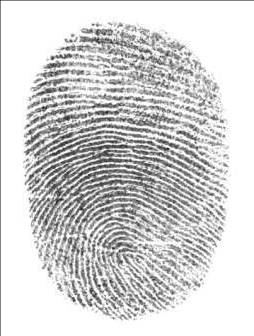 Q & A